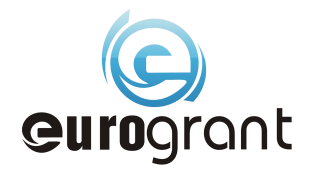 sprawdzony partner w pozyskaniu                                        dotacji  i  realizacji  projektu….
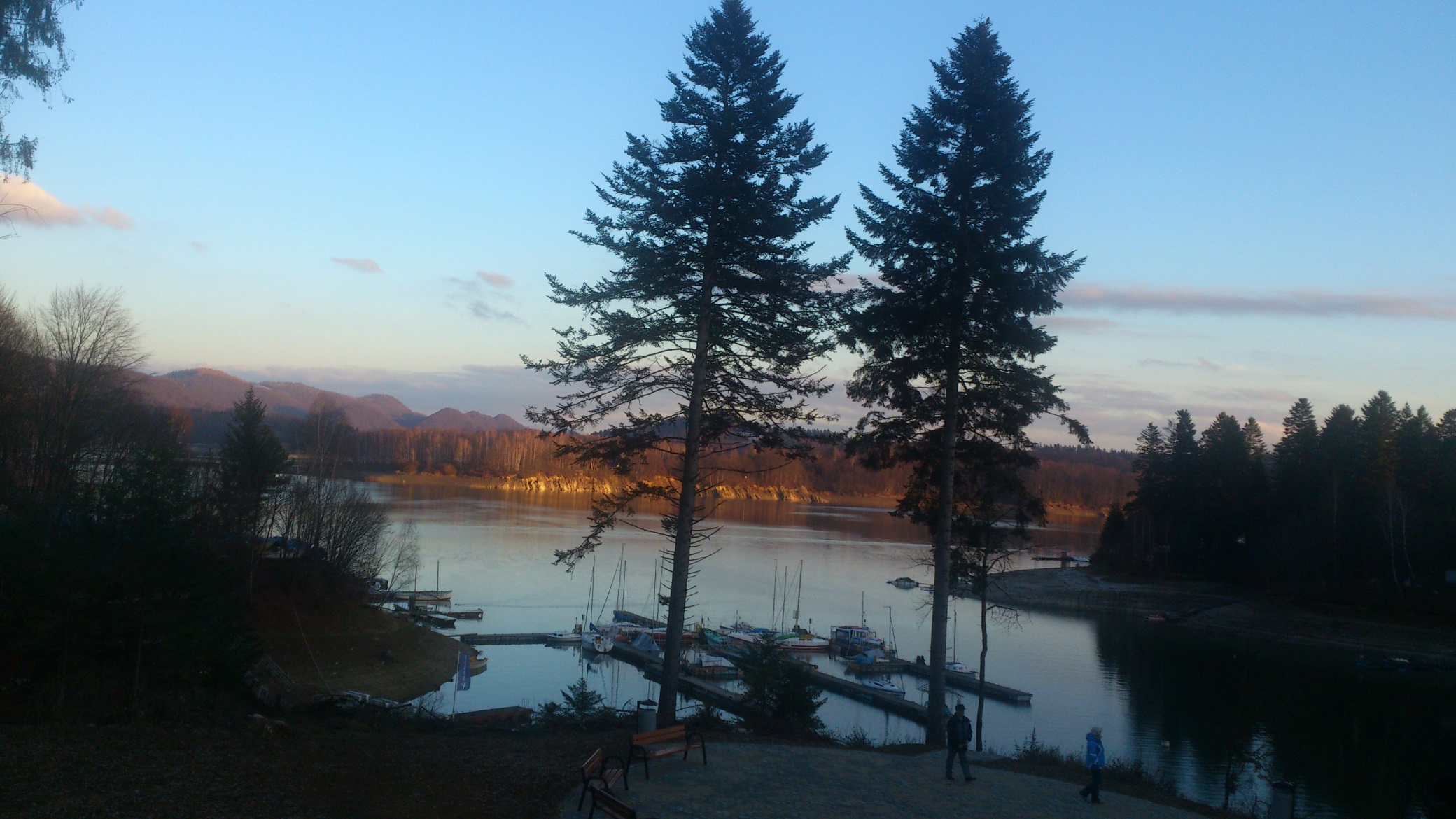 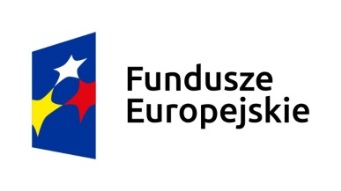 Prezentacja   firmyEUROGRANT  Sp.  z o.o.
www.eurogrant.pl
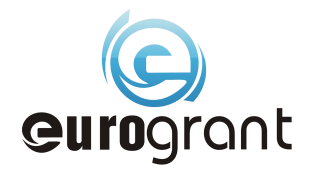 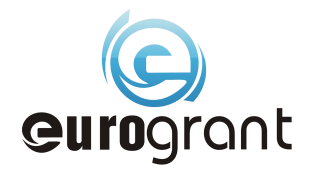 Firma EUROGRANT została utworzona przez grupę osób, które posiadają bogate doświadczenie zdobyte  w poprzedniej perspektywy finansowej UE (2007 – 2013)

Doświadczenie naszego zespołu obejmuje wykonane projekty infrastrukturalne (drogi, sieci ICT, rewitalizacje, termomodernizacje, sieci wod-kan, energia odnawialna, termomodernizacja i inne.) które były finansowane  z wykorzystaniem środków finansowych z :
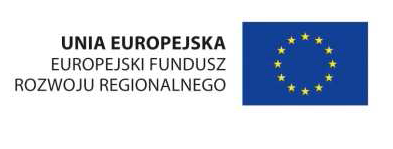 Regionalnych Programów Operacyjnych;
Programu Operacyjnego Innowacyjna Gospodarka;
Programu Operacyjnego Infrastruktura i Środowisko;
Programu Rozwoju Obszarów Wiejskich;
Norweskiego Mechanizmu Finansowego.
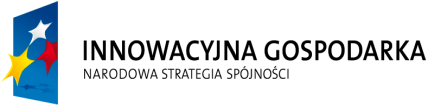 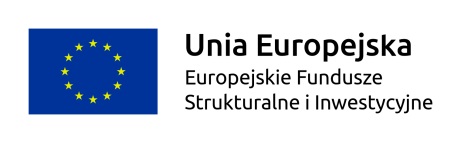 Świadczymy usługi dla…
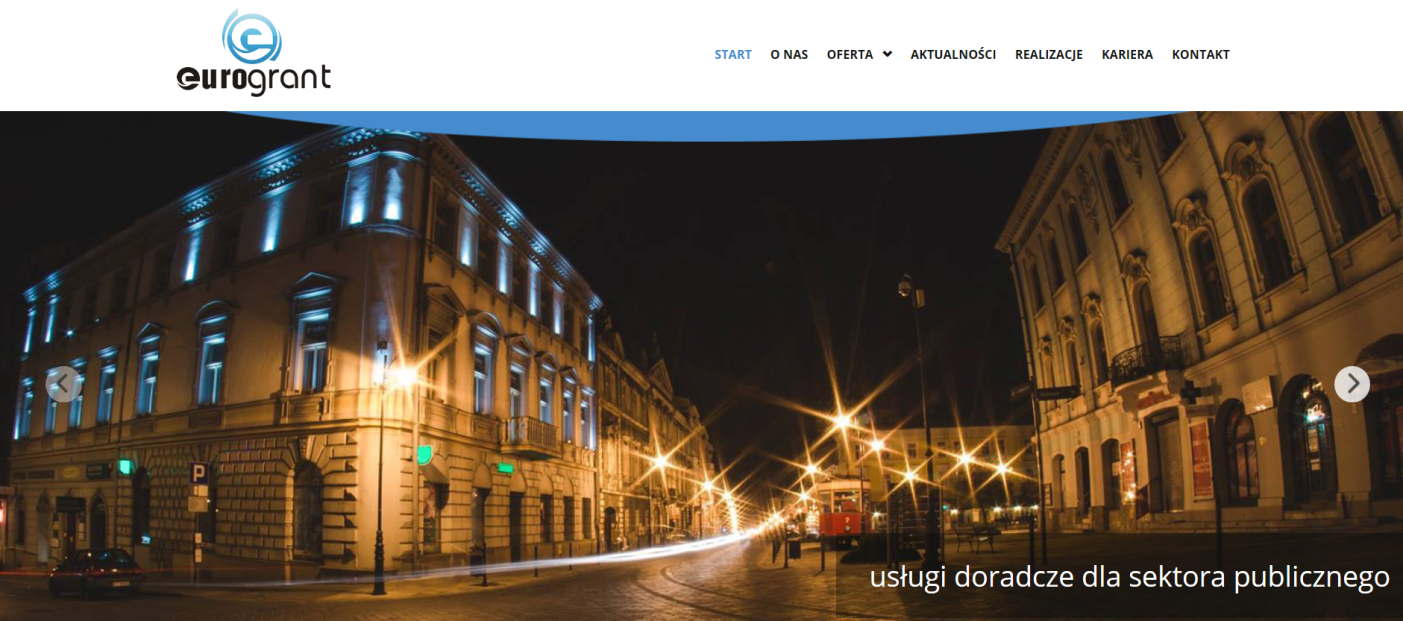 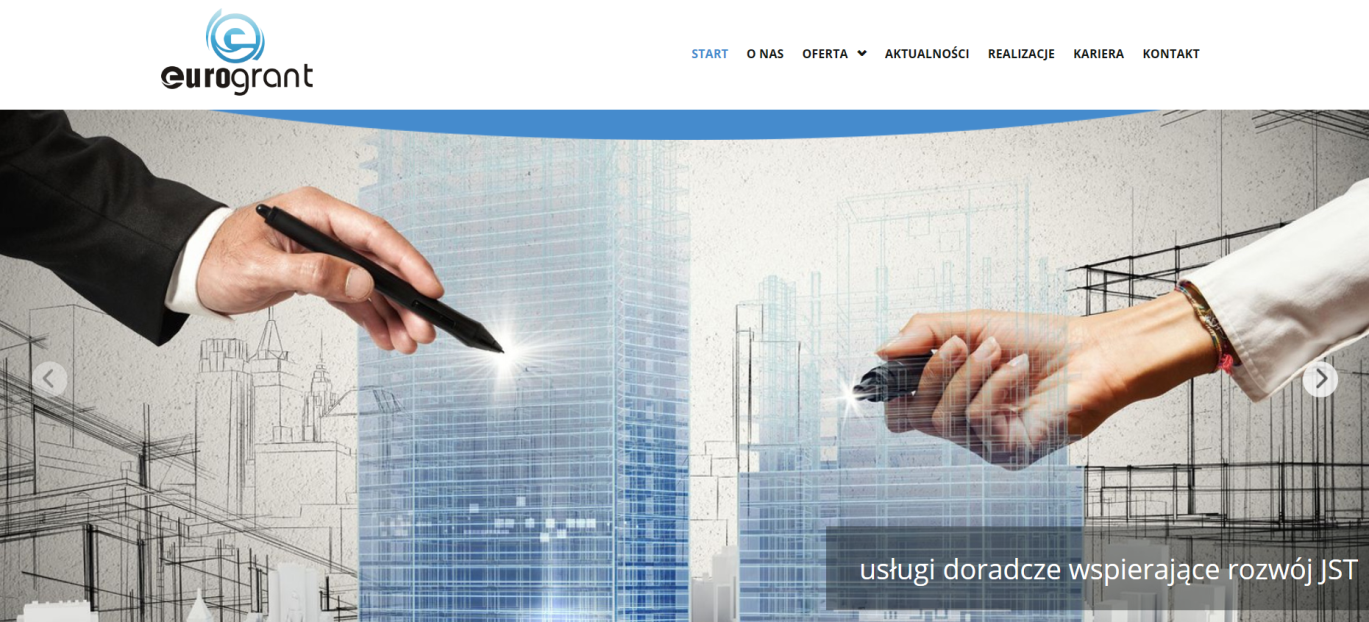 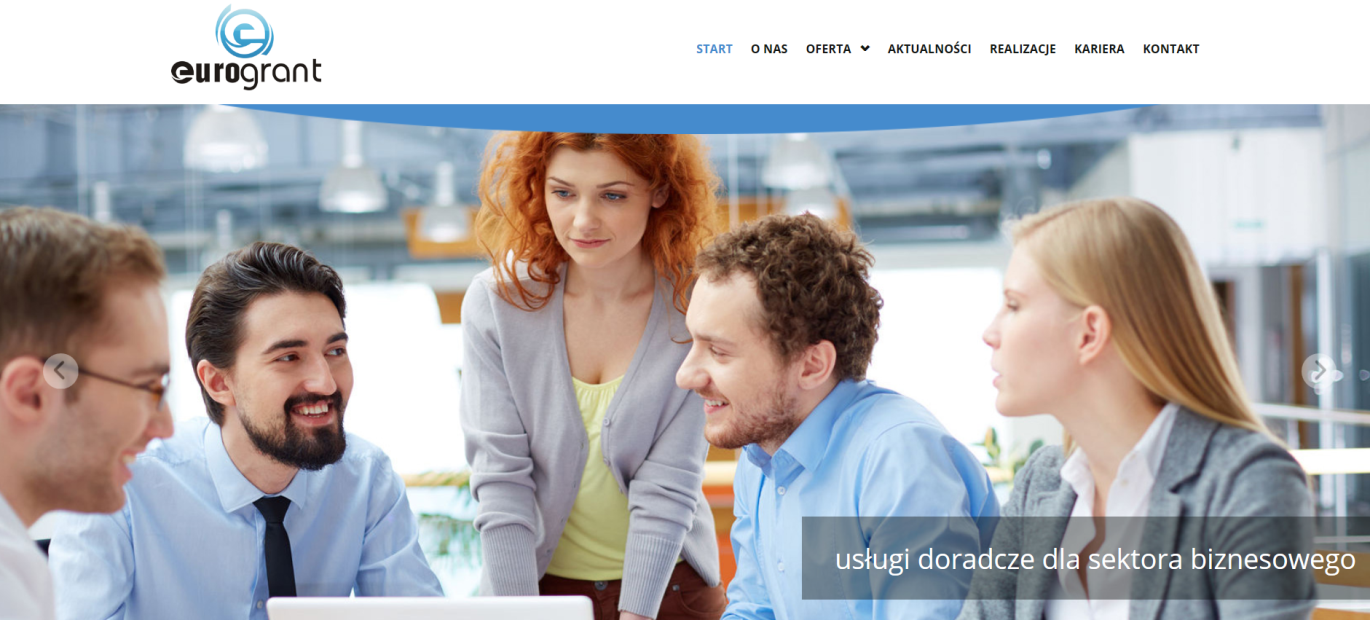 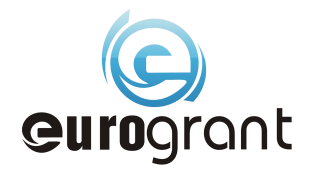 Nasze specjalizacje
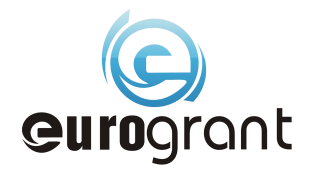 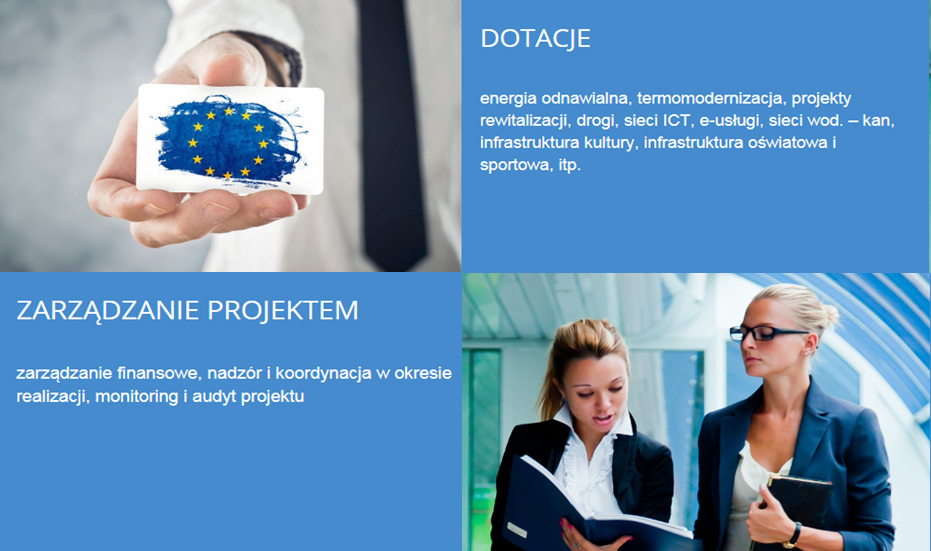 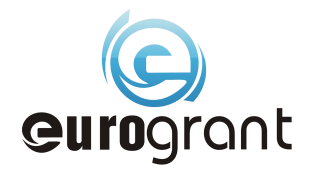 Nasze specjalizacje  c.d.
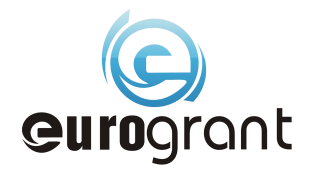 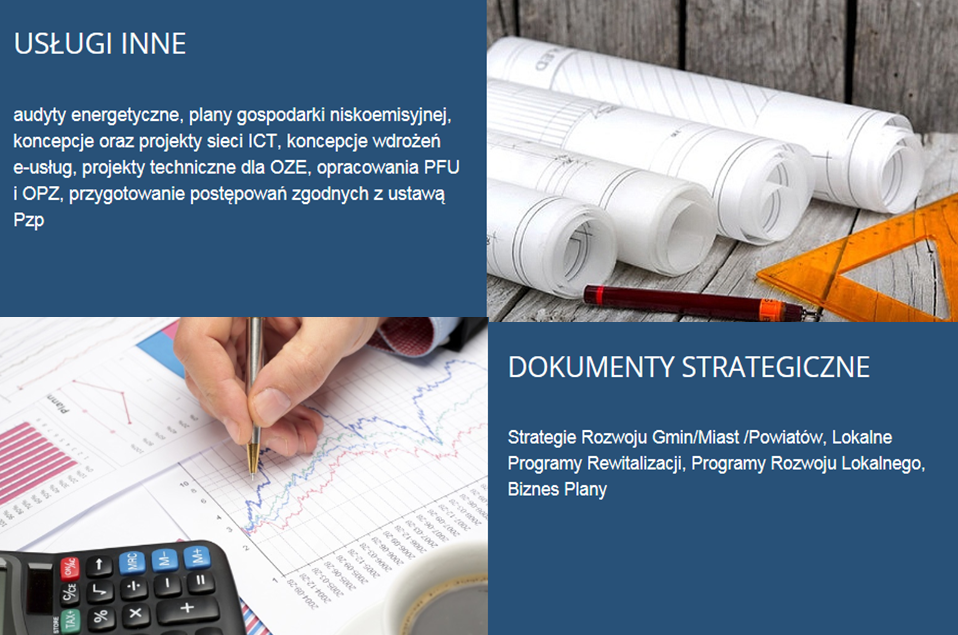 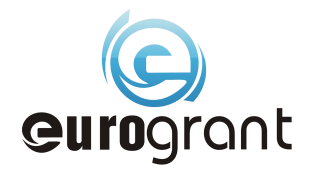 Zakres usług
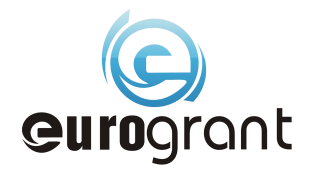 Kompleksowe opracowanie dokumentacji i obsługę procesu aplikacyjnego :



                  Pomoc w zakresie określenia zakresu rzeczowego projektu w celu  
                  maksymalizacji  punktacji przyznanej    dokumentacji aplikacyjnej na  
                   ocenie  merytorycznej przeprowadzanej przez IZ,

                  Weryfikacja kwalifikowalności kosztowej i podmiotowej,
              
                  Opracowanie analizy potrzeb dla projektu wraz z  analizą finansową

                  Wyliczenie poziomu luki finansowej
Zakres usług
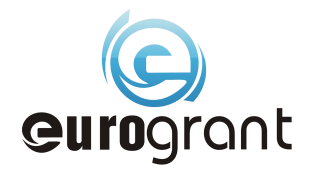 Opracowanie edytowalnych załączników do wniosku aplikacyjnego

                 Pomoc w przygotowaniu załączników nieedytowalnych oraz przy 
                 kompletowaniu dokumentacji aplikacyjnej celem złożenia jej w IZ

                 Weryfikacja prawidłowości podpisanej dokumentacji przed jej 
                 złożeniem w IZ
 
                Opracowanie niezbędnych korekt, poprawek, uzupełnień w studium   
                 wykonalności i załącznikach wynikających z wytycznych IZ
Firma EUROGRANT powstała jako odpowiedź na rosnące zapotrzebowanie  rynku na wysokiej jakości usługi doradcze Dlatego  w realizacji usług kierujemy się zasadami:
przejrzystość działania

       komunikatywność i zrozumienie indywidualnych potrzeb
       
       zaangażowanie oraz  terminowość świadczonych usług

       kompleksowe wsparcie Klienta  podczas realizacji umów.
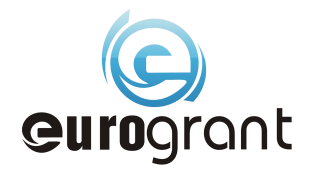 Eurogrant Sp.  z o.o.ul. Krakowska 25/233-100 Tarnówtel. 14 657 14 65biuro@eurogrant.pl
ZAPRASZAMY DO WSPÓŁPRACY
Dziękuję za uwagę
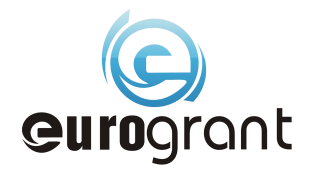